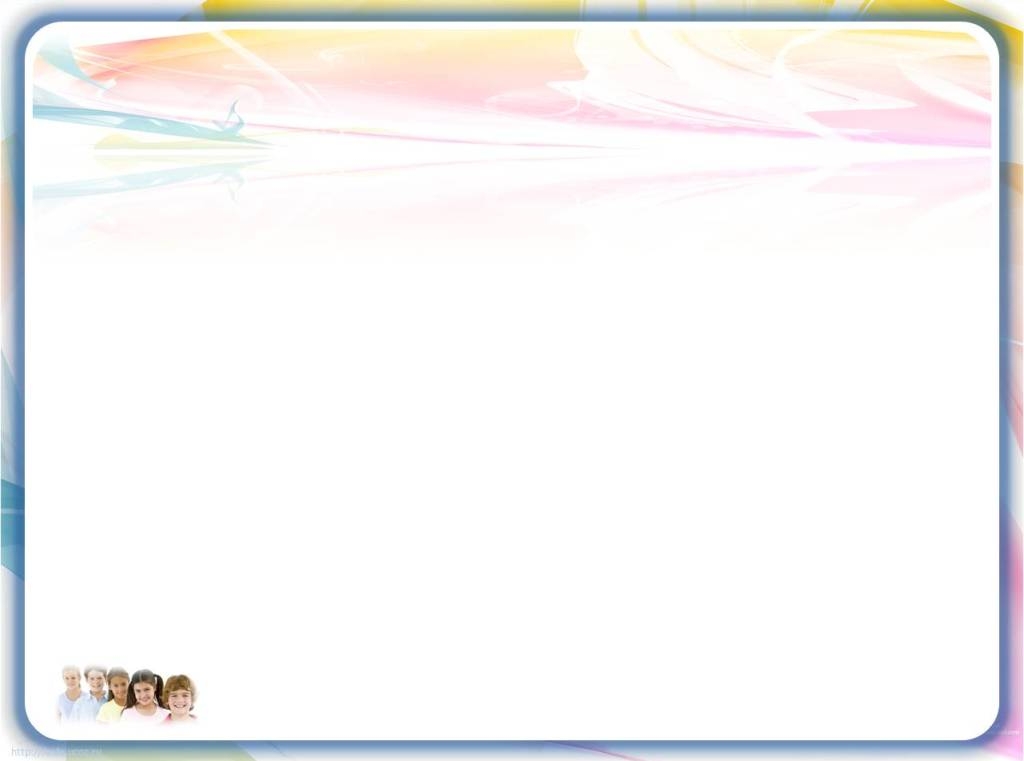 Виды и типы уроков по ФГОС
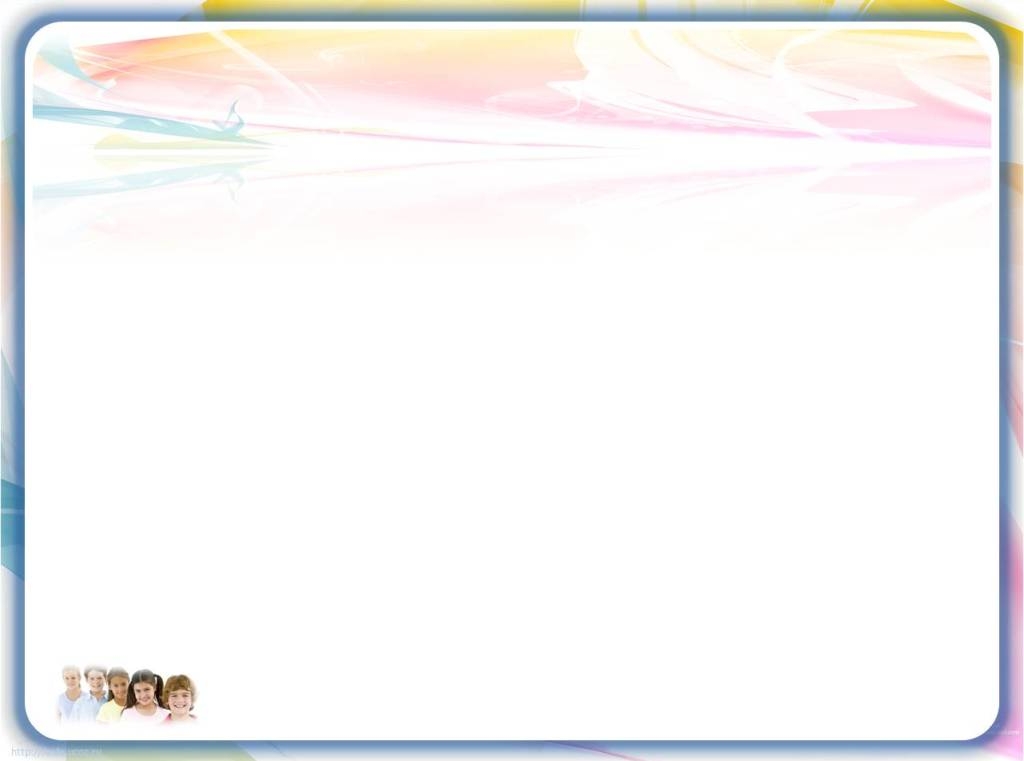 Типы уроков по ФГОС можно поделить на несколько групп:
1. Урок усвоения новых знаний
2. Урок комплексного применения знаний (урок закрепления изученного материала)
3. Урок рефлексии (систематизации и обобщения полученных знаний)
4. Урок развивающего контроля
5. Урок коррекции знаний (работа над ошибками)
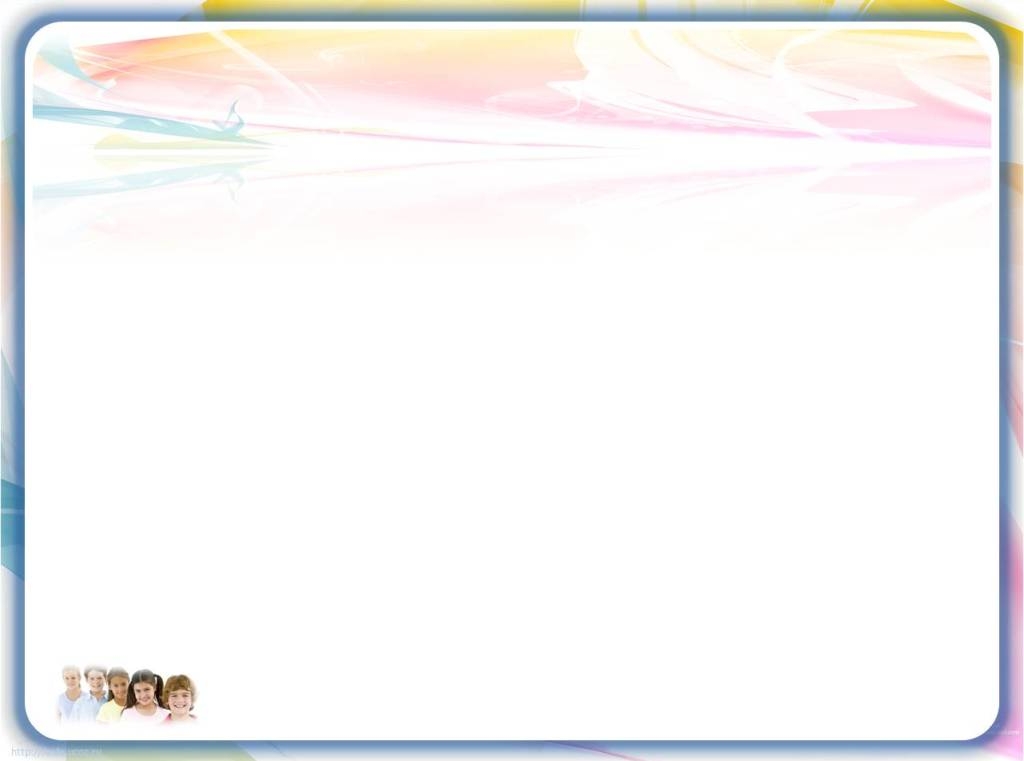 Урок усвоения новых знаний
Это урок, на котором учитель объясняет новый материал. Он строится в соответствии с требованиями ФГОС несколько иначе, нежели прежде.
В начале следует провести этап мотивации, который, впрочем, немногим отличается от прежнего оргмомента.
Затем следует этап актуализации изученного (повторения) с попыткой решить проблемную задачу, опираясь лишь на уже известную информацию.
Вывод о необходимости еще какого-то знания и получение его тем или иным способом (например, в процессе наблюдения или эксперимента). Это так называемое первичное усвоение материала.
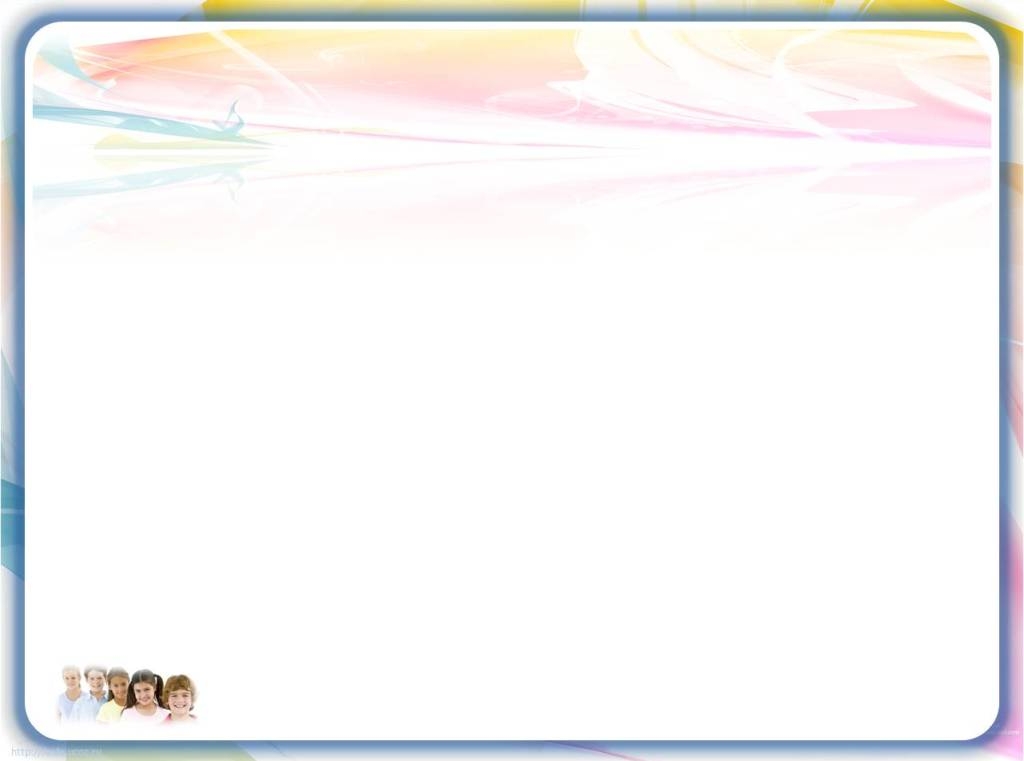 Урок усвоения новых знаний
А далее: 
Этап самостоятельного осмысления; в его ходе школьники выполняют работу самостоятельно.
Проверка. Обсуждение вопроса, какое место занимает новое знание в общей системе знаний, каковы возможности его практического применения.
Инструктаж по домашнему заданию; рефлексия.
Это приблизительный план урока. При этом решаются различные задачи: образовательные (научить, познакомить, проанализировать и т.д.), воспитательные (формировать познавательную и творческую активность, воспитывать упорство, любознательность и проч.) и развивающие (формировать умение анализировать, сопоставлять, читать схемы, пользоваться справочной литературой и т.п.).
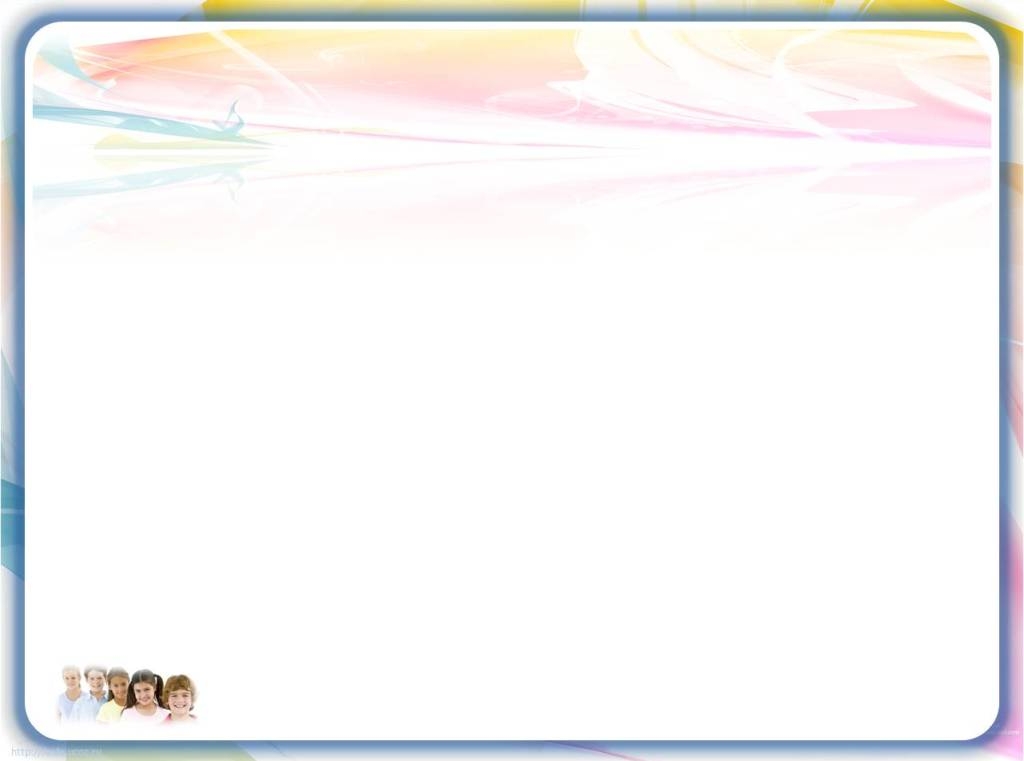 Урок усвоения новых знаний
Виды уроков этого типа могут быть тоже разными: традиционными и нетрадиционными (урок-путешествие, урок-экскурсия, урок-презентация, экспедиция, инсценировка, лекция, беседа, встреча и многое другое); естественно, нетрадиционный вид урока требует несколько иной композиции, но основные черты должны сохраняться.
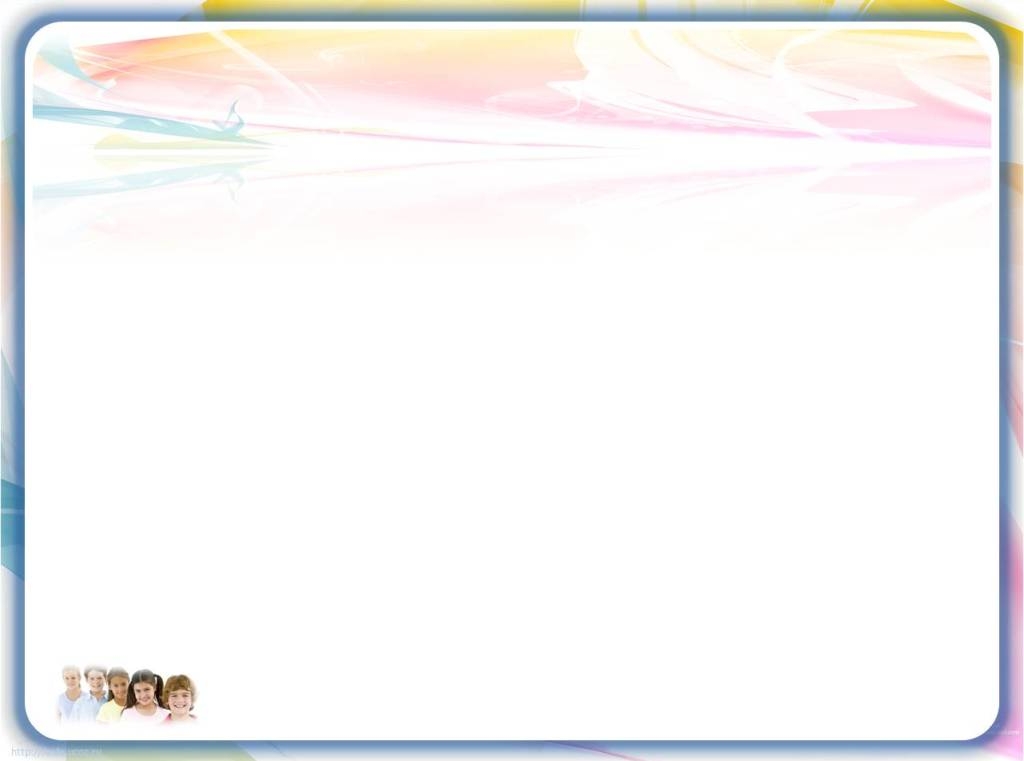 Урок комплексного применения знаний (урок закрепления изученного материала)
Структура этого урока аналогична предыдущему и отличается тем, что после актуализации знаний на стандартном материале предлагается нестандартное задание, которое, однако, можно выполнить на основе имеющихся у учащихся знаний.
На уроке этого типа особенно наиболее уместны нетрадиционные виды уроков: путешествие, урок-суд, экскурсия, конференция, деловая игра — все, что поможет создать нестандартную ситуацию.
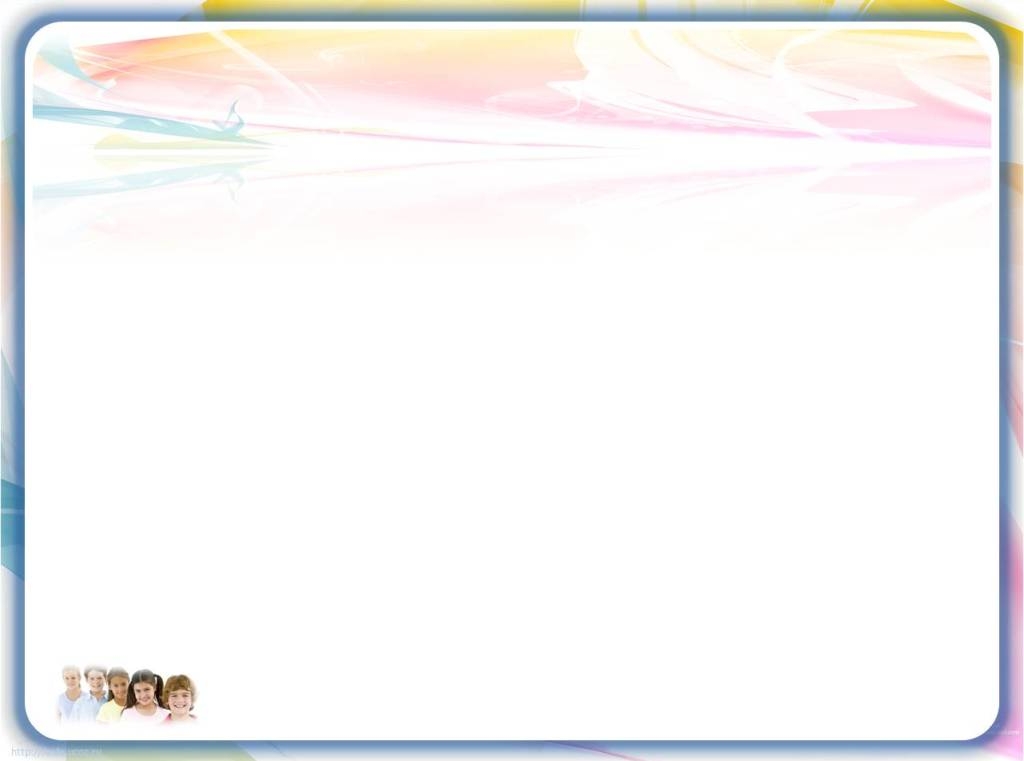 Урок рефлексии (систематизации и обобщения полученных знаний)
Такому уроку в свете нового ФГОС придается особое значение, поскольку он помогает учащимся «разложить все по полочкам».
На первом этапе (мотивационном) стоит обсудить, зачем необходима систематизация знаний.
Затем проводится повторение на другом качественном уровне: обучающимся предлагаются вопросы в нестандартной формулировке или с необычным условием.
Контроль (в соответствии с ФГОС — лучше самоконтроль) проводится тоже с акцентом на обобщение. Цель работы — не только обобщить, но вписать полученную информацию в контекст общих знаний ученика о мире.
Особенно важно на таком уроке тщательно проработать этап рефлексии и проговорить на нем как принципы классификации, так и значение материала, его место в системе знаний.
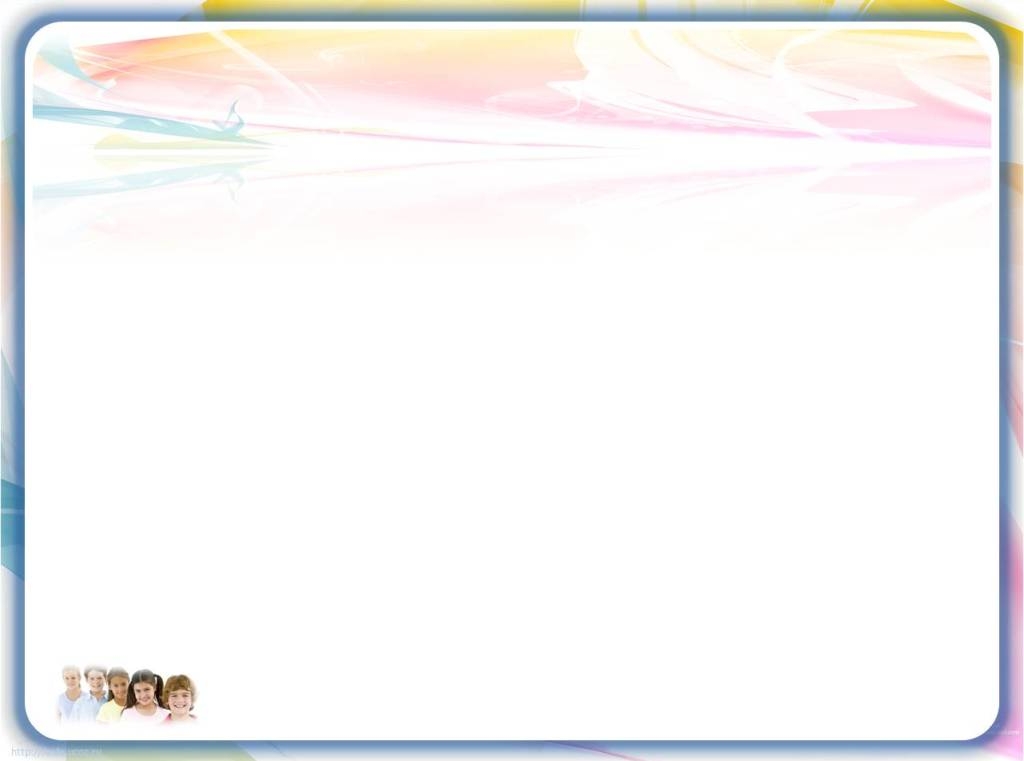 Урок рефлексии (систематизации и обобщения полученных знаний)
Виды урока могут быть любые: комбинированный урок (чаще всего), деловая игра, практикум, конкурс, диспут, викторина, научная конференция, сочинение, защита проектов и проч.
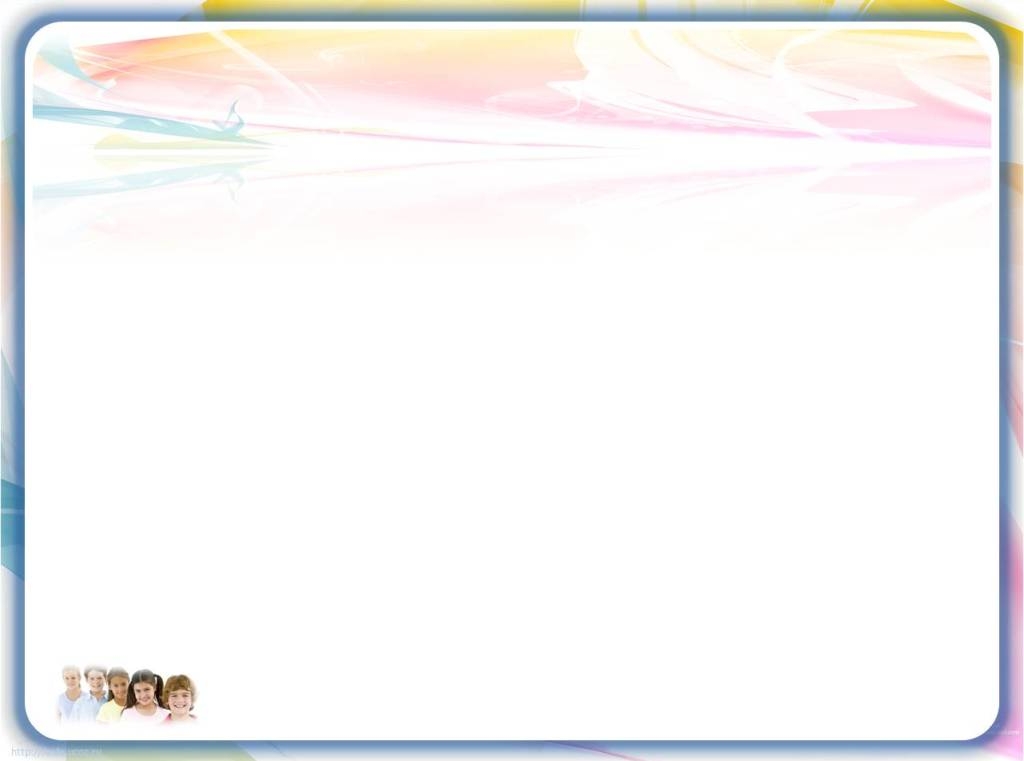 Урок развивающего контроля
Желательно обеспечить наличие разноуровневых заданий, а также возможность выбора задания для ученика (например, тест с заданиями разной балльности; оценка выставляется в зависимости от количества полученных баллов). 
На таком уроке, кроме образовательных задач (контроль знаний по теме или разделу), решаются также воспитательные (создание условий для формирования правильной самооценки; упорство в достижении цели) и развивающие (умение анализировать, сравнивать, классифицировать; если работа групповая, то и коммуникативные навыки).
Виды уроков развивающего контроля: письменная контрольная работа, тест, защита проектов, устный опрос, викторина, коллоквиум, творческий отчет, конкурс и т.п.
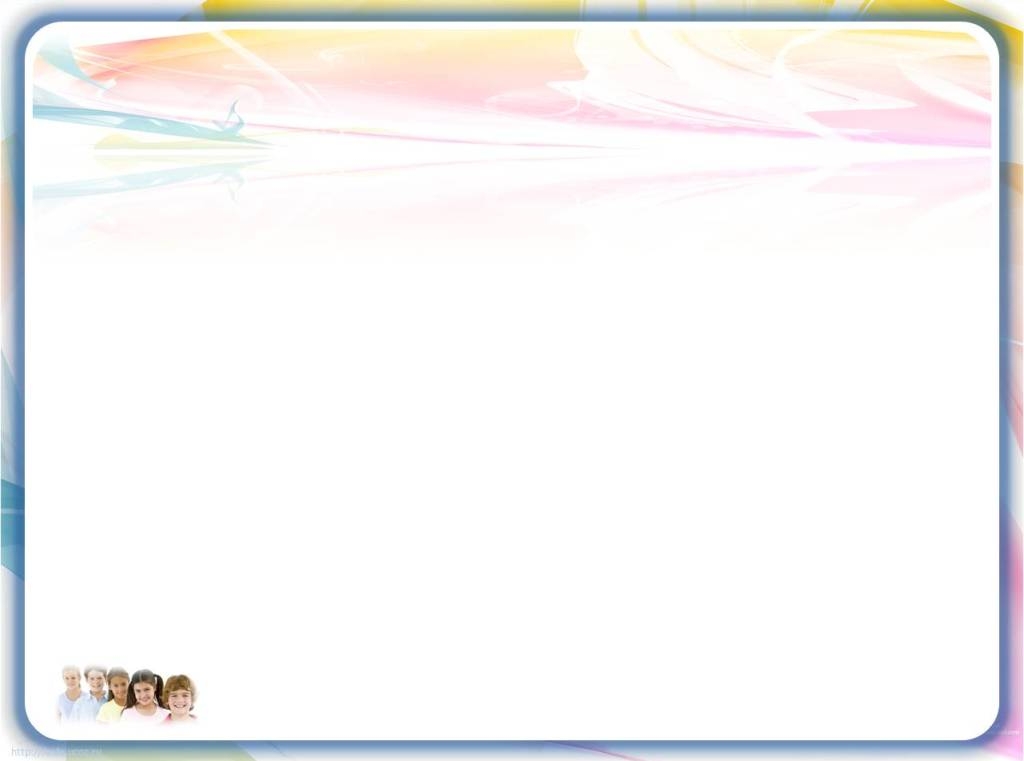 Урок коррекции знаний (работа над ошибками)
Структура урока:
Мотивационная часть.
В начале урока проводится работа над наиболее часто встречающимися ошибками, но учитель не комментирует суть ошибки, а предлагает школьникам определить, в чем ее причина и как ее можно было избежать. Обычно это коллективный этап работы.
Затем можно провести групповой этап, разделив школьников на набольшие группы в соответствии с их ошибками. 
Следует провести этап индивидуальной работы, в ходе которого предложить каждому школьнику наметить для себя план коррекции (повторить какую-либо тему) и определиться, что он может сделать сам, а в чем ему нужна помощь.
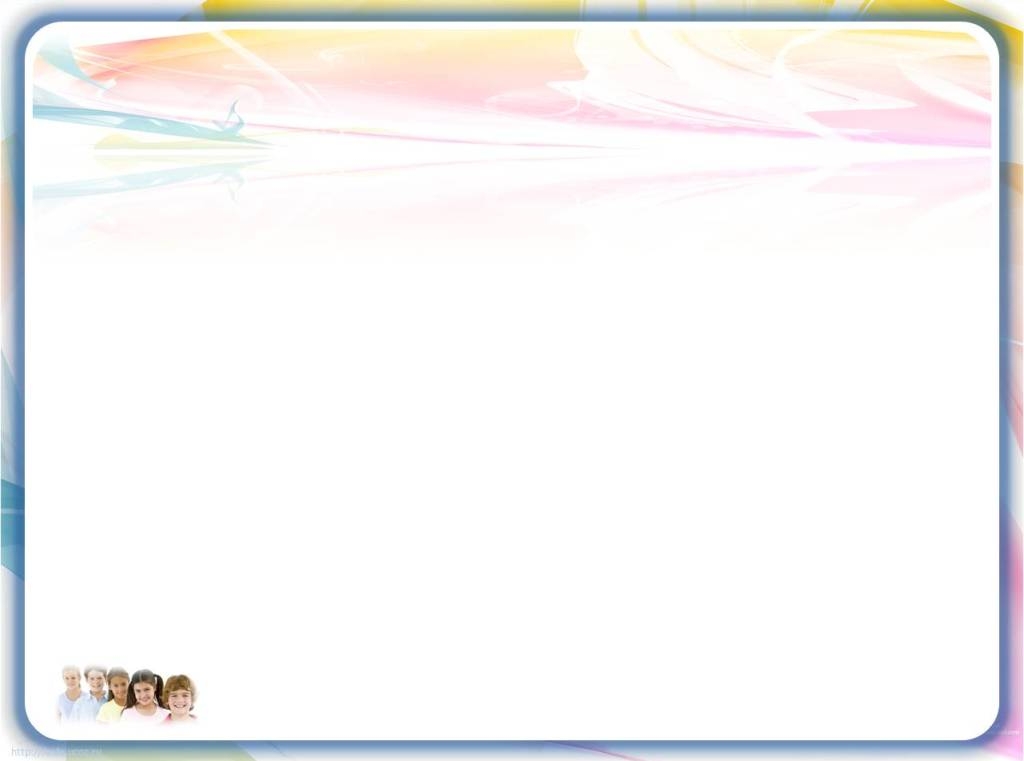 Урок коррекции знаний (работа над ошибками)
Такой урок  по-прежнему важен, потому что помогает школьнику осознать причину ошибок, скорректировать знания, наметить план работы на будущее.
Виды уроков этого типа: обсуждение, консультация, конференция и т.п.
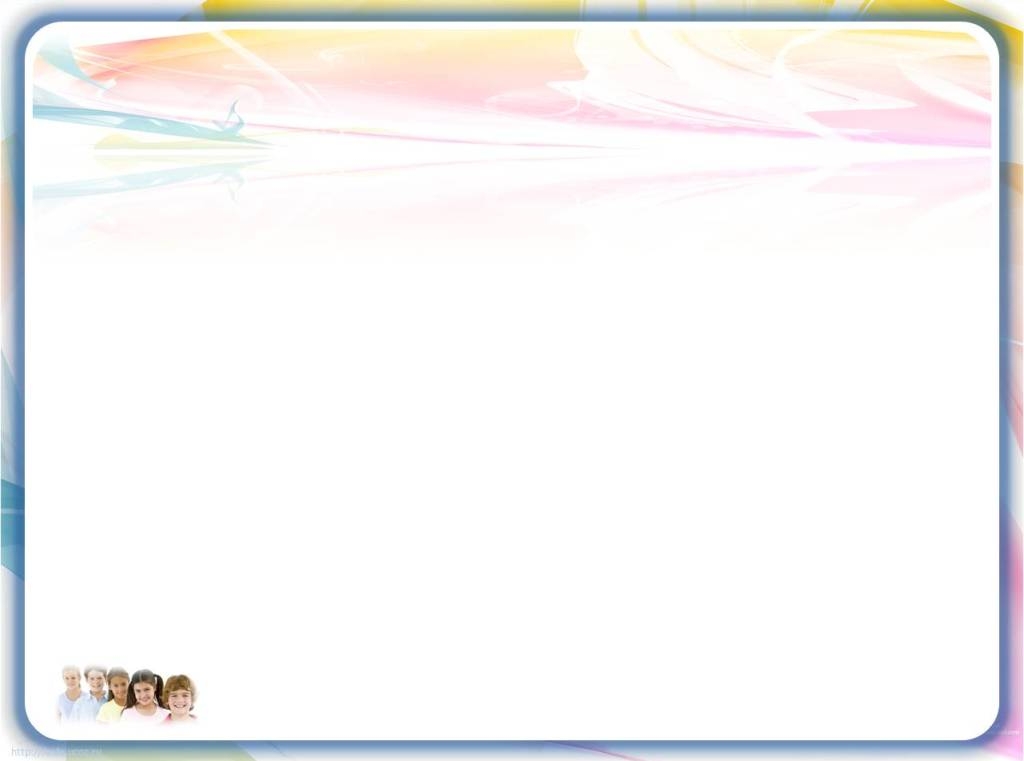 Полезные ссылки
Фрагмент урока_комплексного применения знаний (Excel)

http://pedsovet.su/fgos/6368_typy_i_vidy_urokov_po_fgos
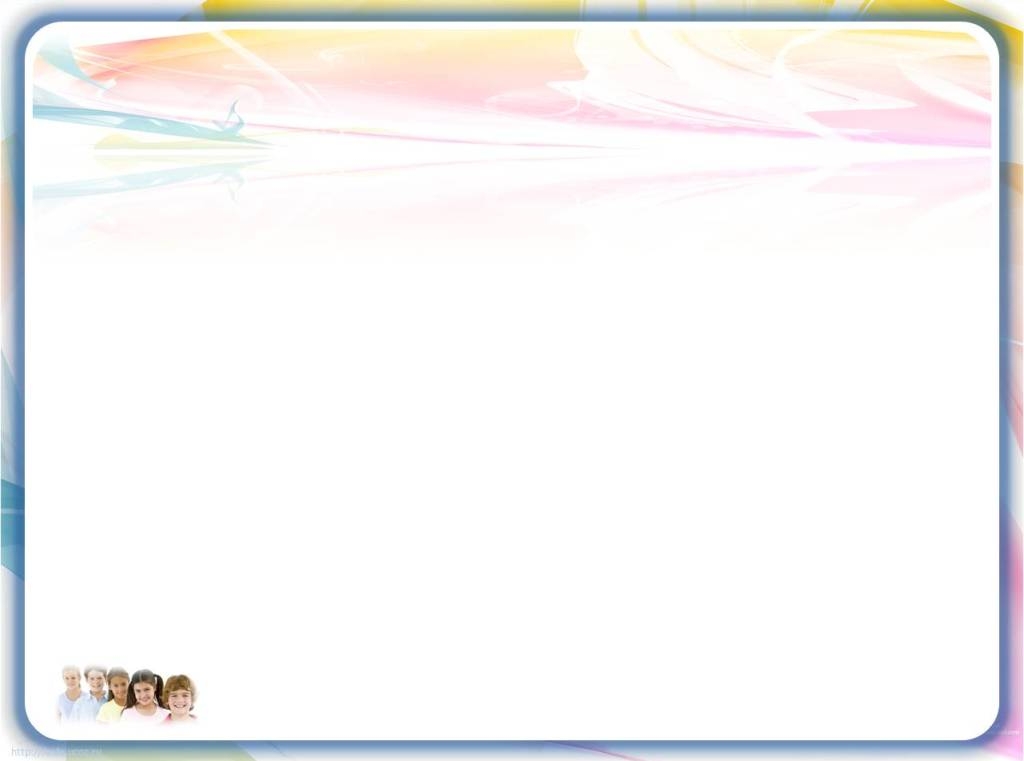 Желаем успеха!